Мифы ,которые приносят вред здоровью и мешают обучению математике.
Семинар 
Медицинский техникум №2 
2013учебный год
Миф 1. Мотивация при изучении математики необязательна, достаточно того, что математику сдают  в качестве экзамена.
«Для чего нужно изучать математику?»

Ответы студентов:


 1. Нужно сдавать экзамен по математике.

2. Заставляют родители.

3. Чтобы выполнять элементарные вычисления в  обычной жизни, связанные с покупками.

4. Без знаний по математике  невозможно изучать физику , химию и другие предметы.

5.Математика нужна в выбранной профессии.
 
6.Чтобы потом помогать собственными детям, когда они будут учиться в школе.
Михаил      Ломоносов
«Математика 
ум в порядок
 приводит»
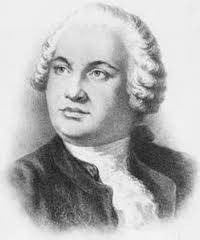 Изучая математику :
1.Меняется  структура клеток головного мозга.

2. Становится проще изучать другие предметы.

3.Вырабатываются навыки коллективного
сотрудничества.

 4.Появляется осознанная необходимость укреплять своё здоровье.
Вывод:Мотивация при изучении математики необходима, она полностью меняет отношение  учащегося к предмету   организовывает его поведение, придаёт ему личностный смысл и значимость.
Миф№ 2. Психологическая 

подготовка не очень важна для

 учёбы, а психологическая 

помощь нужна только 

«маменькиным деткам».
Если ты не умеешь :

общаться со сверстниками    и  взрослыми,  
 работать в команде, 
 подчинять личные интересы , интересам коллектива,
  правильно выбирать друзей ,     
бесконфликтно   жить в коллективе. 


 Тебе необходима помощь психолога.
Миф 3.

Знать о системе здоровье- сберегающих технологий  нужно только учителям и применять их на уроках нужно только по желанию учащихся.
Конторка
в 2-4 раза снижается заболеваемость   косно-мышечного аппарата, сердечно-сосудистой системы, репродуктивной системы и др.
Миф 4.
На уроках математики необязательно всё записывать, достаточно слушать и понимать.
Древняя китайская мудрость гласит:
 «Расскажи мне, и я забуду, покажи мне, и я запомню, дай мне сделать самому – и я пойму».
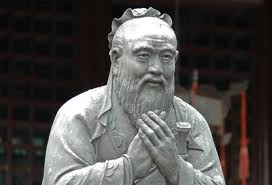 Зрительный нерв в 38 раз толще слухового.  Лучше 1 раз увидеть, чем 100 раз услышать .
вывод
Внимательно  выслушайте объяснения учителя, а потом запишите , то что запомнили.
Миф5. Можно поздно ложиться спать,  а днём после школы выспаться.
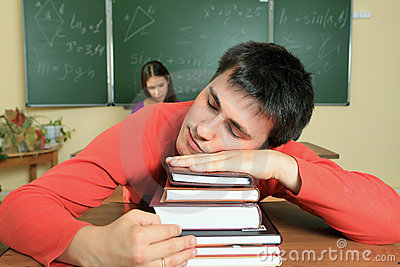 В нашем теле именно ночью 
проводятся «ремонтно-профилактические» работы,
ими руководит шишковидная железа, а она работает 
только в темноте ночью.               Спите ночью!
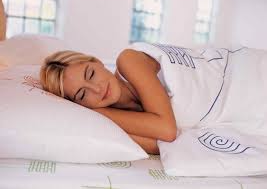 Миф №6.  Можно плотно поесть на ночь, если днём некогда было полноценно поесть .
Миф №7.

Применение ИКТ в обучении это просто модная тенденция современности, которая приводит к потере зрения.
.
За очень короткое время  при помощи ИКТ можно самому получить  и освоить большие объёмы знаний. 

Владение ИКТ стимулирует человека  учиться и совершенствоваться  постоянно .
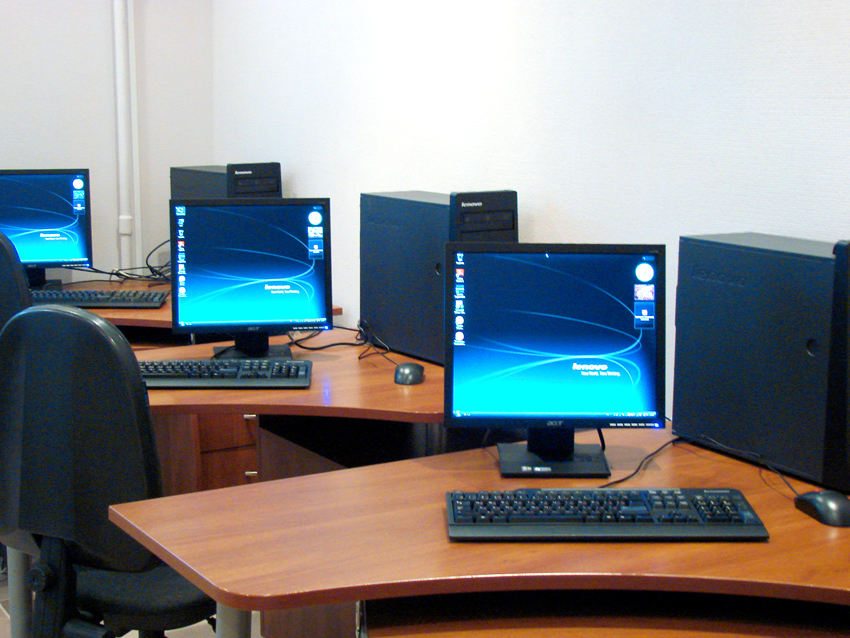 Миф № 8. 

Чтобы организм находился в хорошей спортивной форме, достаточно не пропускать уроков физкультуры.
Занимайтесь физическими упражнениями ежедневно.
Одних уроков физкультуры мало, чтобы быть здоровым.
Ведите здоровый образ жизни.Занимайтесь спортом.Укрепляйте своё здоровье.Учитесь с радостью.
Хорошая успеваемость
по математике
и другим предметам
М о т и в а ц и я